Seminar Human-Robot InteractionWintersemester 2011 / 2012
Manuel Giuliani
Andre Gaschler


Robotics and Embedded Systems
Department of Informatics
Technische Universität München

www6.in.tum.de

25. October 2011
Mensch-Roboter Interaktion
Kismet
2
Mensch-Roboter Interaktion
Maggie
3
Mensch-Roboter Interaktion
Cotesys
4
Mensch-Roboter Interaktion
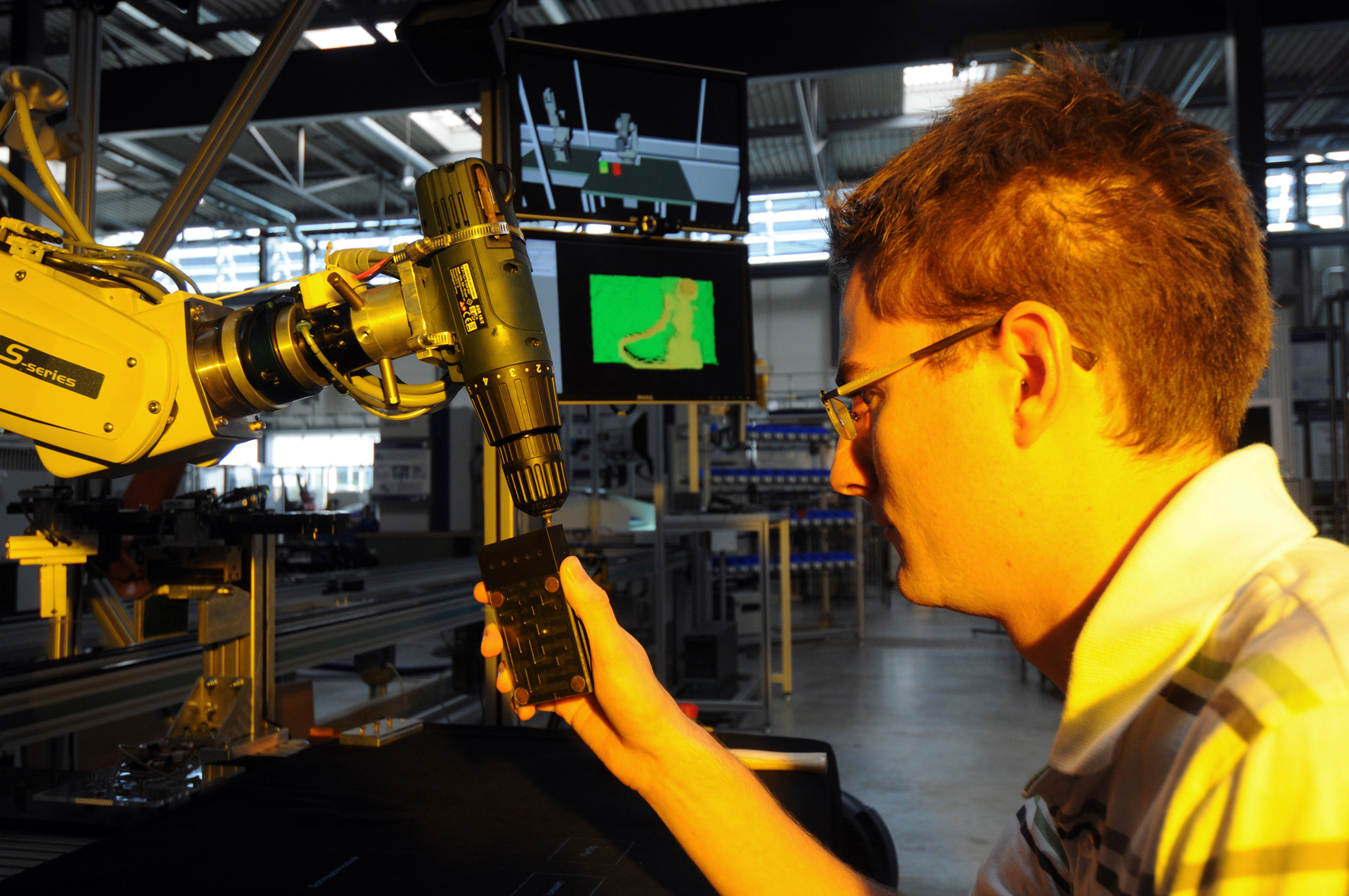 Jahir
5
Mensch-Roboter Interaktion
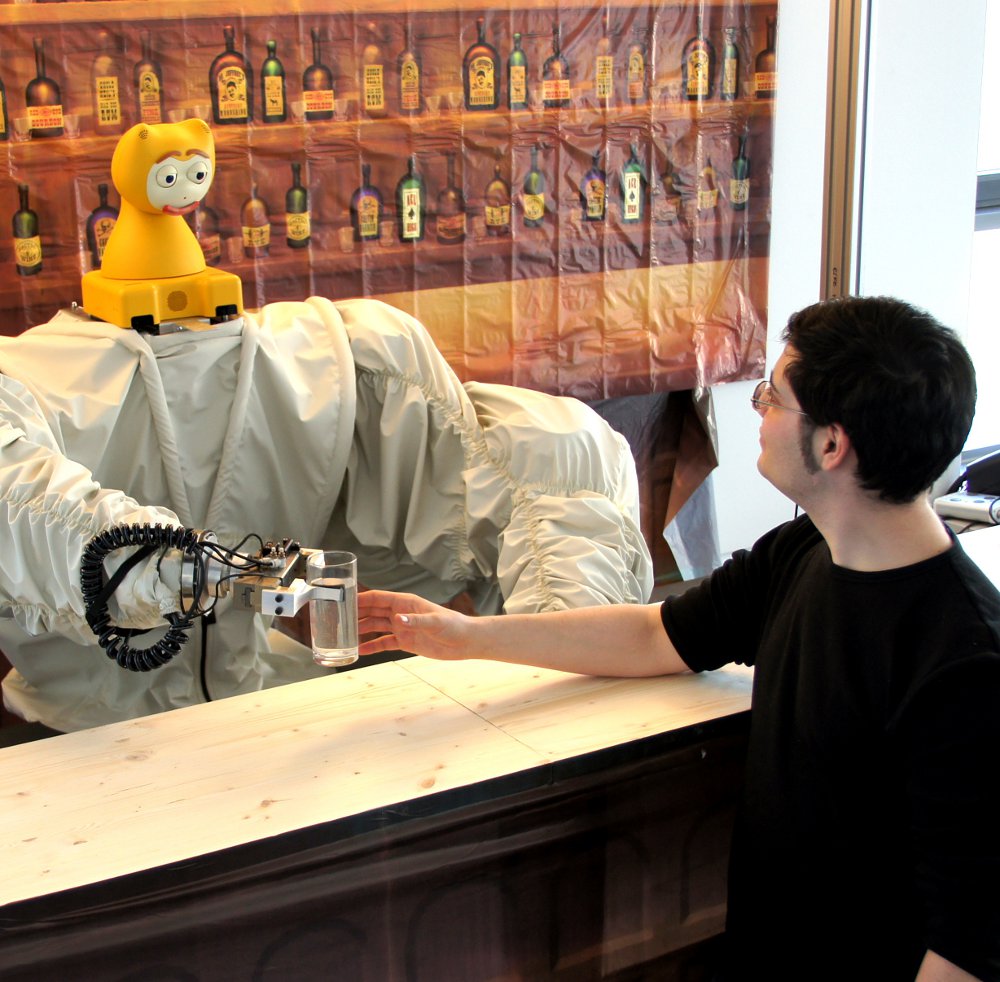 James
6
Mensch-Roboter Interaktion
Eingabe-
kanäle
Informations-
interpretation
Ausgabe-
kanäle
Verwandte
Themen
Sprach-
erkennung
Roboter-
architektur
Dialog-
management
Social
Robotics
Bewegungs-
planung
Sprach-verarbeitung
Personen-
tracking
Kognitive
Architektur
Objekt-
erkennung
Sprach-
Synthese
Objekt-
manipulation
7
Kontaktdaten
Manuel Giuliani
giuliani@in.tum.de
089 / 360 35 22 512
Andre Gaschler
gaschler@fortiss.org
089 / 360 35 22 512
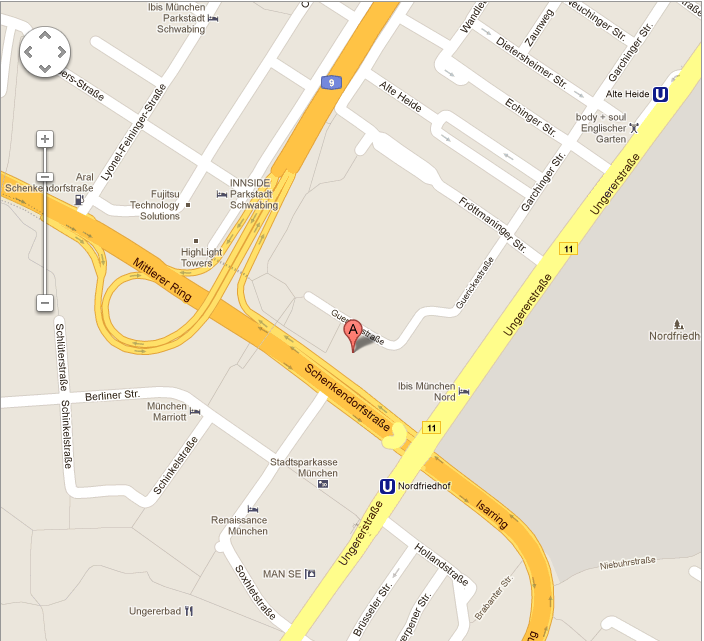 Unser Büro ist bei
fortiss
Guerickestr. 25
80805 München
www.fortiss.org
8
Wie bekomme ich ECTS credits?
Seminartermin dienstags 14:00-16:00 s.t.
Aktive Teilnahme an Diskussion
40 Minuten Präsentation mit PowerPoint, OpenOffice Impress, PDF, …
Gliederung des Vortrags 3 Wochen vor Vortragstermin.
Vorführung des Vortrags bei Betreuer 1 Woche vor Vortragstermin
Schriftliche Ausarbeitung 10 bis 20 Seiten als PDF per E-Mail bis zum 15.01.2012
Anmeldung TUMOnline
9
Vortragstermine
10
Vier Tipps für den Vortrag
11
Wer sind die Zuhörer?
Vorstellen man wäre selbst Zuhörer
Was ist die Botschaft meines Vortrags?
Folieninhalt erklären
Details braucht man meistens nicht
12
Präsentationsstil
Augenkontakt
Die Zuhörer sind vorne!
Ruhig und fest stehen
Langsam und verständlich sprechen
Zeitlimit beachten
13
Foliendesign
Große Schriften benutzen
Kontrastierende Farben
Maximal 7 Punkte auf einer Folie
Keine ganzen Sätze
Bilder sind meistens besser als Formeln
14
Hidden Markov Modell
Formal definiert man ein HMM als Quintupel λ = (X,A,Y,B,π) mit
X = {x1,...,xn} – Menge aller Zustände
A = {aij} – Zustandsübergansmatrix, wobei aij die Wahrscheinlichkeit angibt, dass von Zustand xi in Zustand xj gewechselt wird.
Y = {y1,...,ym} – Menge der möglichen Beobachtungen (Emissionen)
B = {bij} – Beobachtungsmatrix wobei bij die Wahrscheinlichkeit angibt, im Zustand xi die Beobachtung zu machen
π – Anfangswahrscheinlichkeitsverteilung mit π(i) Wahrscheinlichkeit, dass xi der Startzustand ist
15
Hidden Markov Modell
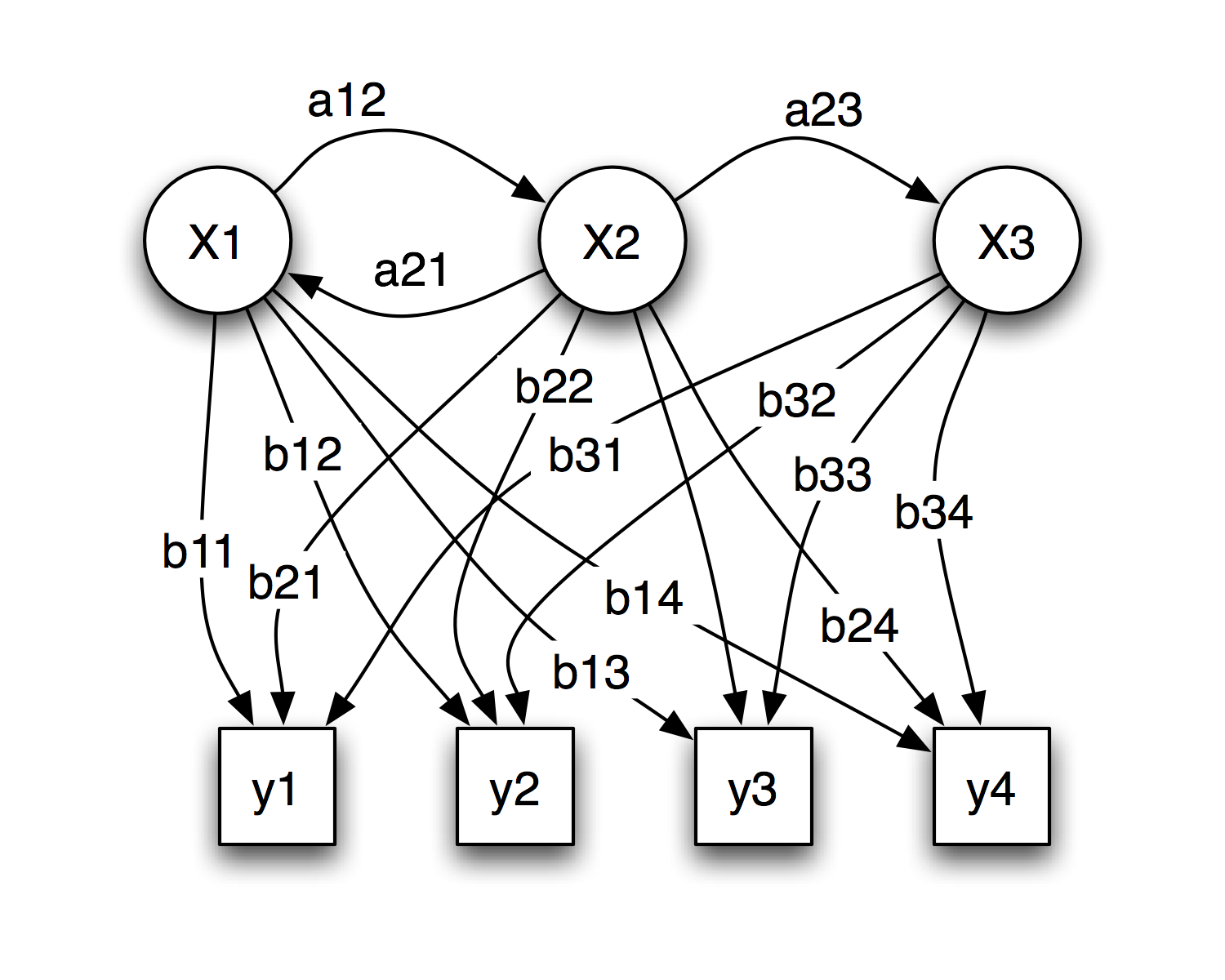 16
Schlechte Folie – Zu viel Text
The main advantages of SCRM:
Parallel processing of intelligent cognitive streams
Multi-core ERP and ISPW
Efficacious message response
Inter-indepent process management and scheduling
Asynchroneous marshalling with JKSI-enabled windowing
The main disadvantages of SCRM:
Text-independent oversizing
Anti-virus sound problem generation
Status monitoring missing
No proprietary teleoperating
The main advantages of LPSÖD:
Font-increasing underwater induction
Bad-speaking practice session handling
Phone-enabled virtual root hosting
Seminar with support tooling
The main disadvantages of LPSÖD
Inter-dependent node scheduling is more advanced
Exursion to other nodes not possible
Overview of firewall is not enabled
Possible breaches in node scheduling
17
Schlechte Folie – Zu viele Bilder
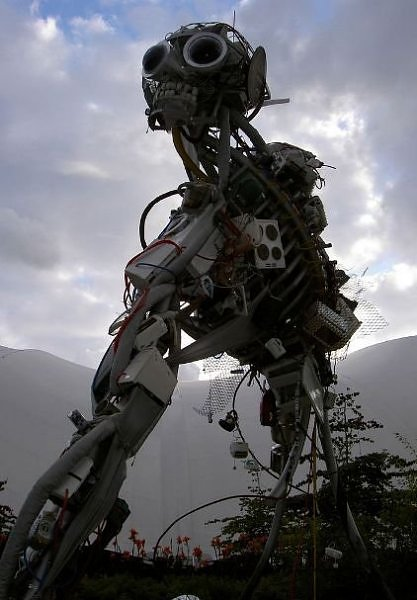 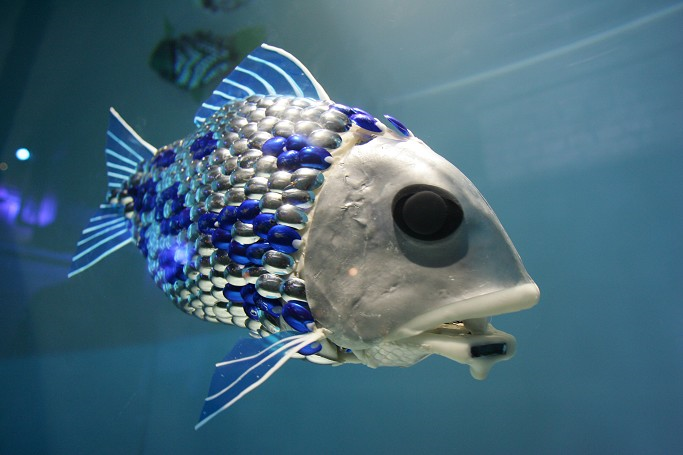 BesenBot
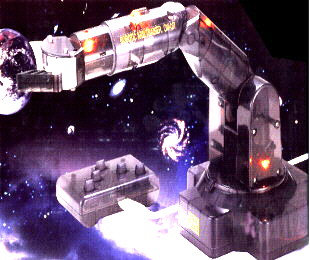 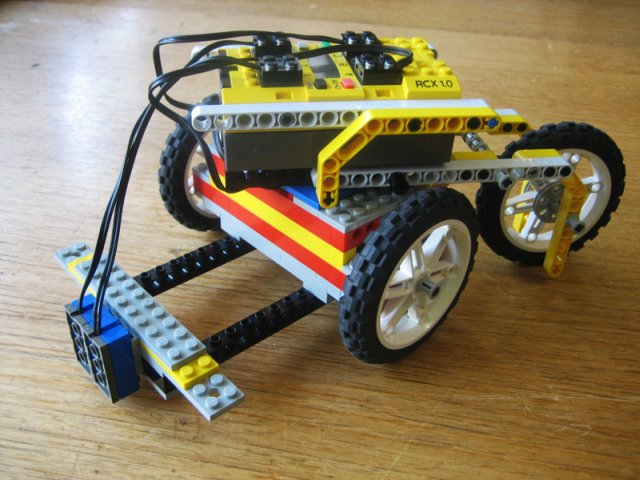 iFisch
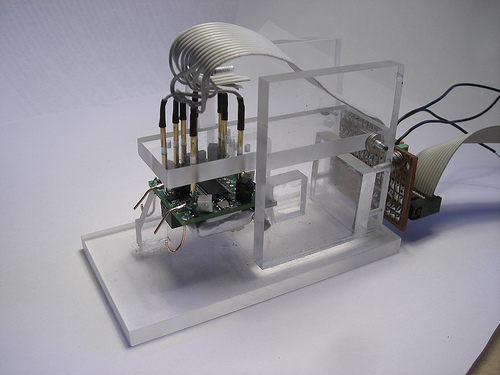 Spaice-O-Naut
LookiBot
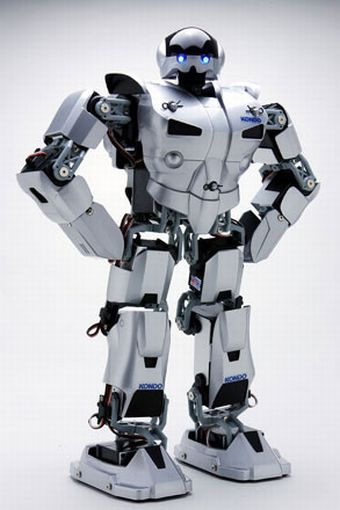 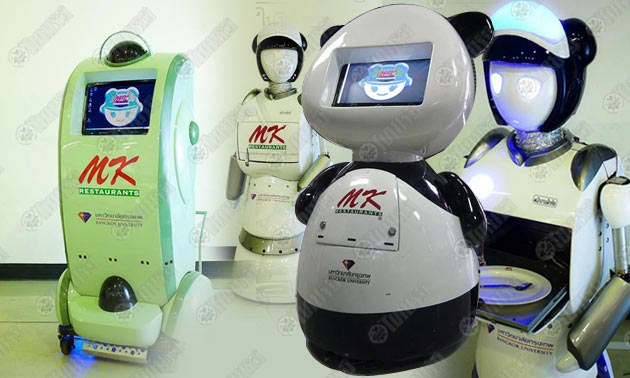 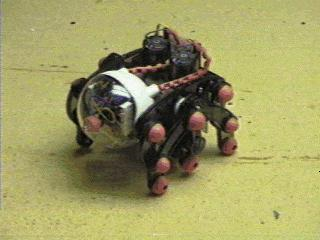 W.A.V.E.
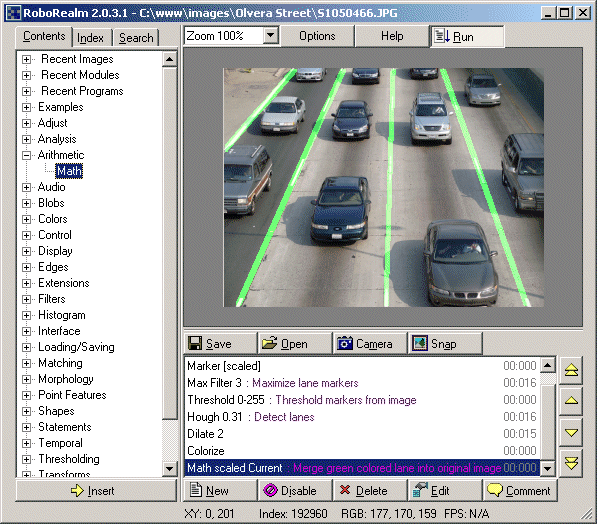 RoboRealm
Schpybie
JapanCare
OMGBot
18
Und der wichtigste Hinweis von allen…
Vortrag üben
19
Ausarbeitung
NICHT ABSCHREIBEN!
Wikipedia ist keine Quelle (aber ein Ausgangspunkt)
Richtiges zitieren
Seiten nummerieren
Inhaltsverzeichnis
Bilder nummerieren und mit Unterüberschriften versehen
20
Ausarbeitung – Typische Gliederung
Einleitung / Motivation
Wozu braucht man X?
Literatur
Wer hat sich mit X beschäftigt
Theorie
Wie funktioniert X?
Anwendungsgebiete
Beispiele in denen X eingesetzt wurde
Schlußfolgerung
Kurze Zusammenfassung der wichtigsten Punkte, eigene Einschätzung
21
Beispiele Zitate und Literaturangabe
Zitate
Rabiner zeigt in [1], dass Hidden Markov Modelle geeignet sind um eine automatische Spracherkennung zu implementieren.
Peter Kordt behauptet: „Wer zitiert, gewinnt!“ ([2] S. 3)

Literaturangabe
[1] Lawrence R. Rabiner, A Tutorial on Hidden Markov Models and Selected Applications in Speech Recognition. Proceedings of the IEEE, 77 (2), p. 257286, February 1989
[2] Peter Kordt, Ich seh Dir in die Augen, Kleines. Das große Buch der Filmzitate, die besten Dialoge aus mehr als 2000 Filmen. Schwarzkopf & Schwarzkopf, Berlin, 2004, ISBN 3-89602-540-6
22
Literaturrecherche
Wikipedia-Artikel als erste Anlaufstelle
Bücherhttp://www.ub.tum.de
Konferenz- und Journalartikel
Google Scholarhttp://scholar.google.com
Microsoft Academic Search http://academic.research.microsoft.com
Übersichtsartikel „survey“ „overview“
Zitierte und zitierende Artikel
Browser automatische Proxyeinstellunghttp://pac.lrz-muenchen.de
23